Iceberg Updates
Kathrine Cipriano
October 16th, 2019
Additions to Iceberg System
New LN2 flow control valve 
Smaller flow coefficient
Reduced pressure fluctuations to ~0.1 psig (was previously +1 psig)
PID loop tuning could still improve, reducing pressure fluctuations even further

New backpressure regulator at LN2 condenser outlet
Increased LN2 condenser pressure from atmospheric to 25 psig
This increases the temperature of the LN2 and prevents argon ice build-up inside the condenser 
Maintained ~54in LAr in the cryostat with condenser LN2 level at ~3.5in

Internal filter installed
Uses same set up as Luke internal filter (actuated vapor outlet valve and liquid inlet valve)
Cycles are based on liquid level, not time
2
10/16/19
K. Cipriano | Iceberg Updates
Plot of Cryostat Steady State from 10/01 – 10/03
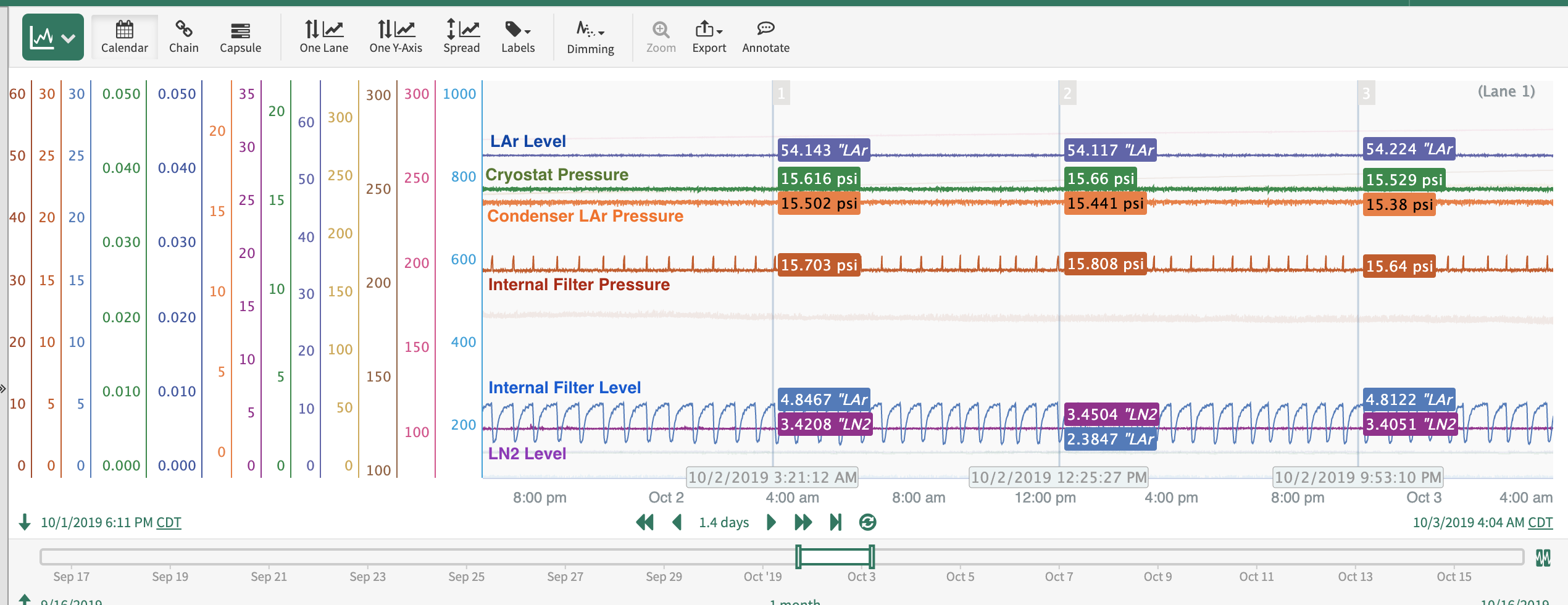 K. Cipriano | Iceberg Updates
3
10/16/19
Test of Condenser LN2 Level and Cryostat Pressure
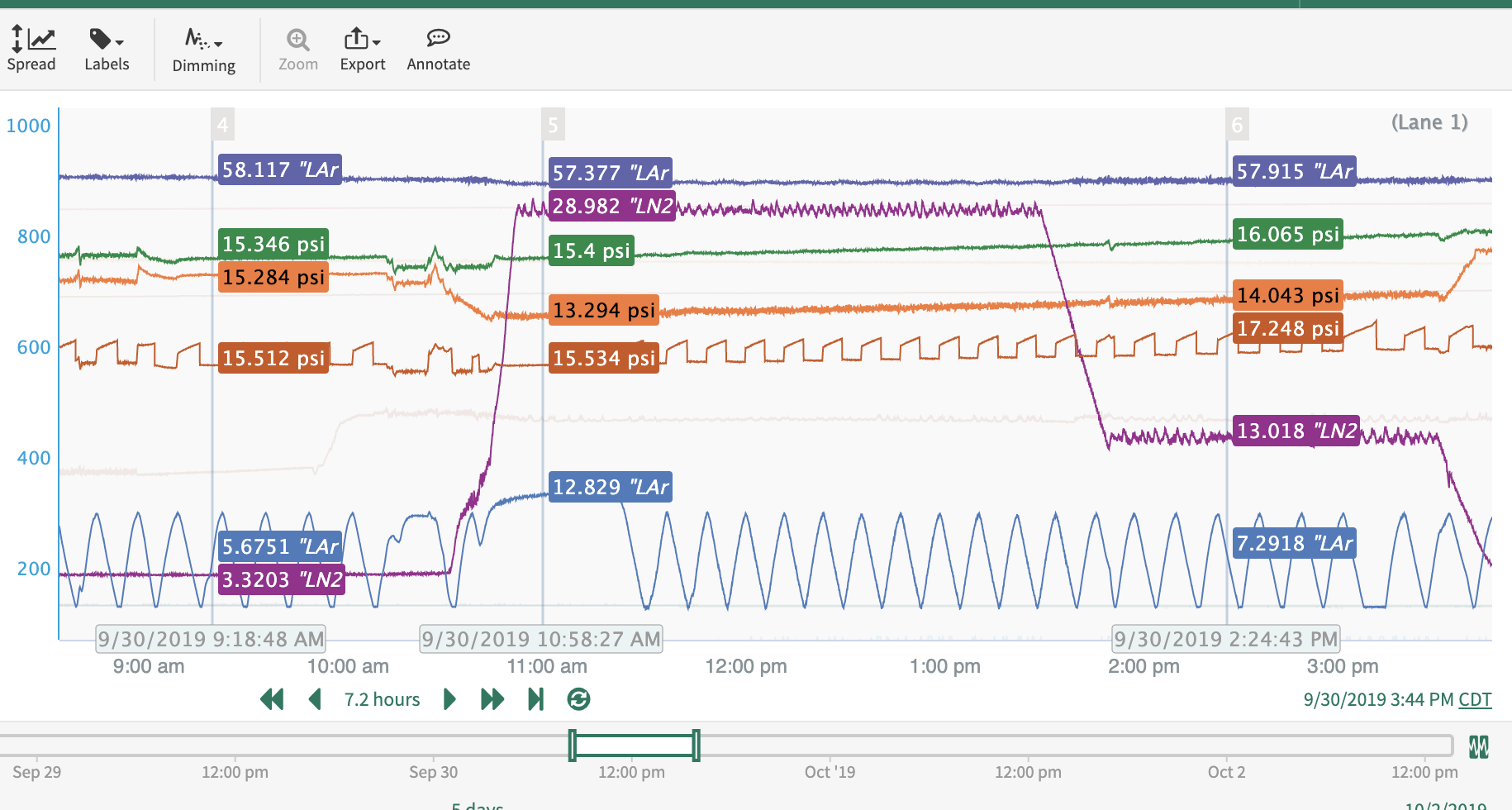 LAr Level
Cryostat Pressure
Cond GAr Pressure
I.F. Pressure
I.F. Level
LN2 Level
4
10/16/19
K. Cipriano | Iceberg Updates
Condenser Trend
Condenser starts working, then condenser argon gas pressure starts to decrease, then condenser stops working
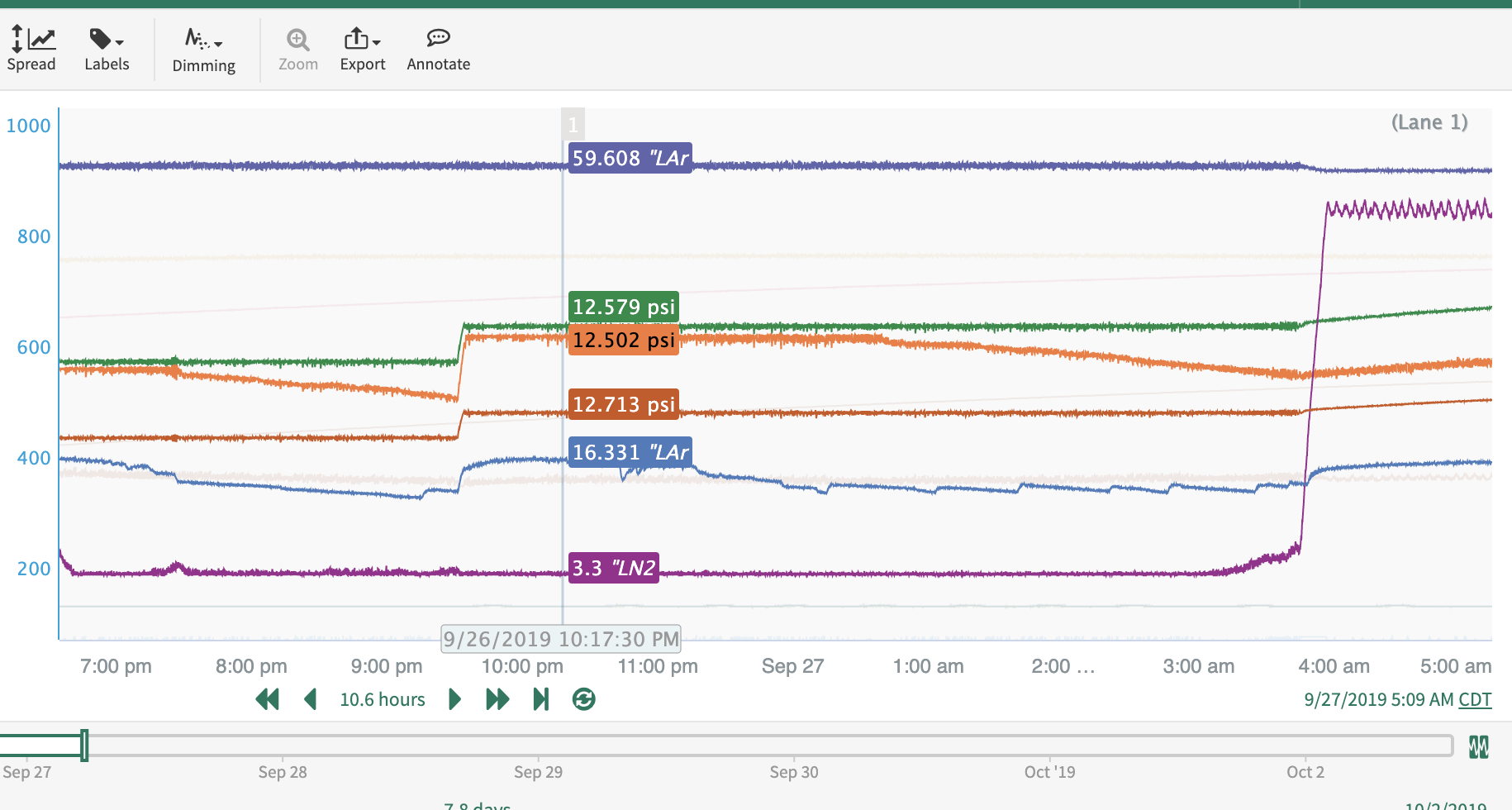 5
10/16/19
K. Cipriano | Iceberg Updates
Condenser Return Tee
Proposed set up
Current set up
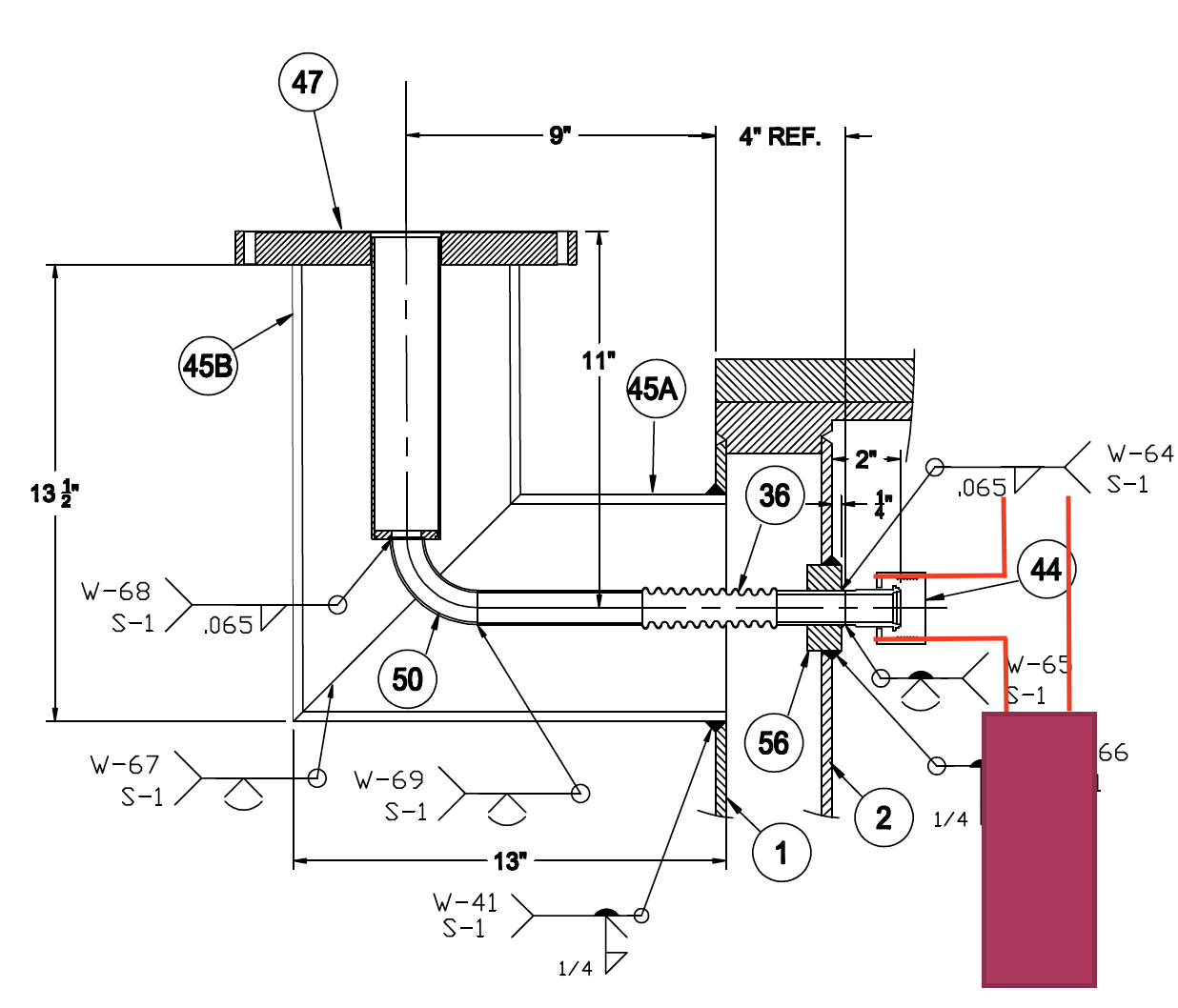 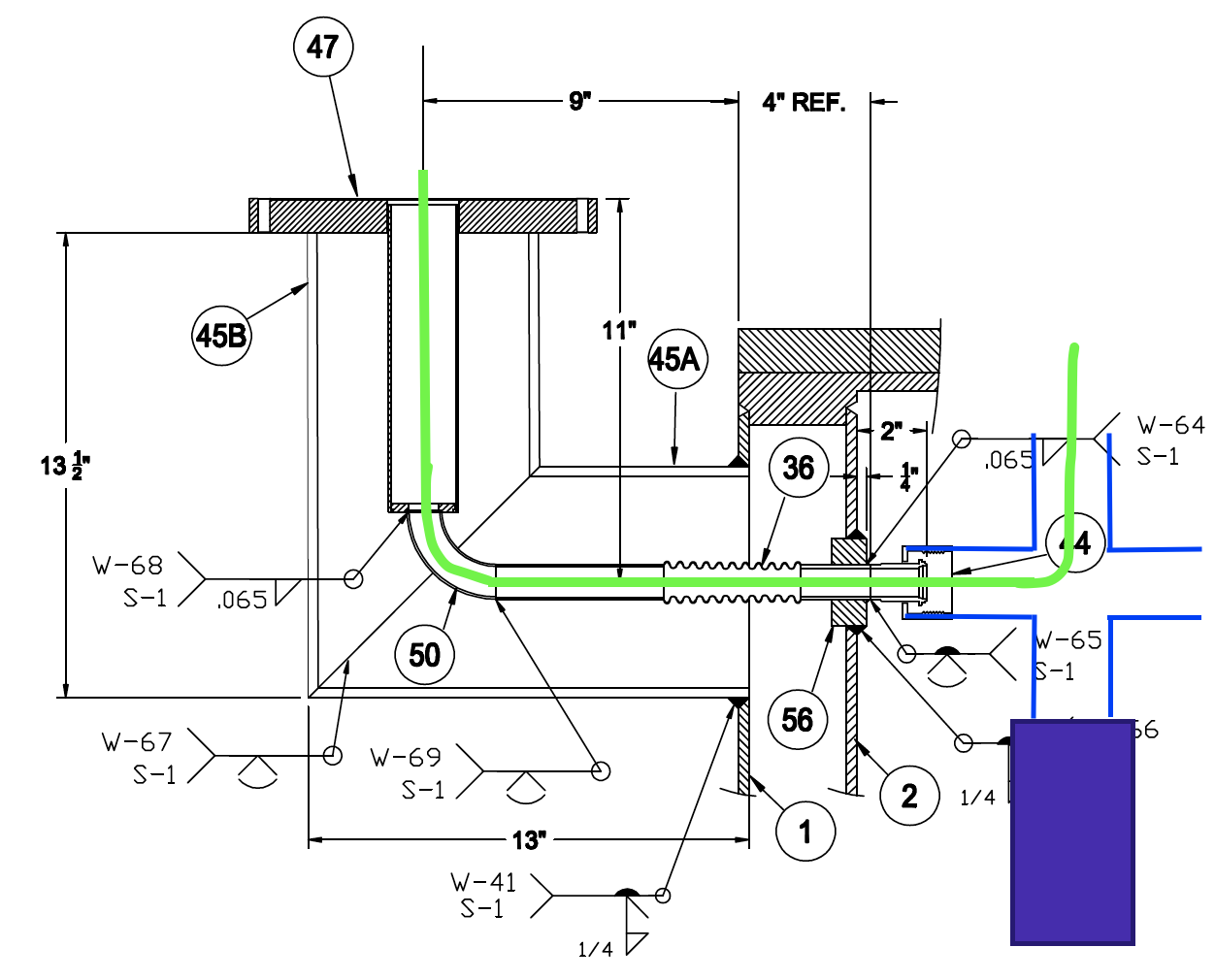 Sintered metal filter: Media grade 5, 2ft long, 0.062 wall thickness, 1.5in OD
6
10/16/19
K. Cipriano | Iceberg Updates
Calculations
Cryostat heat load and resulting boil off rate 
1000 W – 50.51 lb/hr
Volumetric flow rate of LAr from condenser back to cryostat
0.074 gpm
Required cross-sectional area for LAr to flow from condenser to cryostat 
0.0119 in2
Cross-sectional area of narrowest part of condenser tube 
0.196 in2
Argon gas pressure drop from cryostat to condenser
5.5 x 10-8 psi
Liquid pressure drop across sintered metal filter (at condenser outlet) 
0.0021 psid
Height of liquid head required to push LAr through sintered metal tube
1.083 mm
This indicates that the filter is being blocked by water ice 
We plan to add molecular sieve media inside the sintered metal to absorb more water
7
10/16/19
K. Cipriano | Iceberg Updates
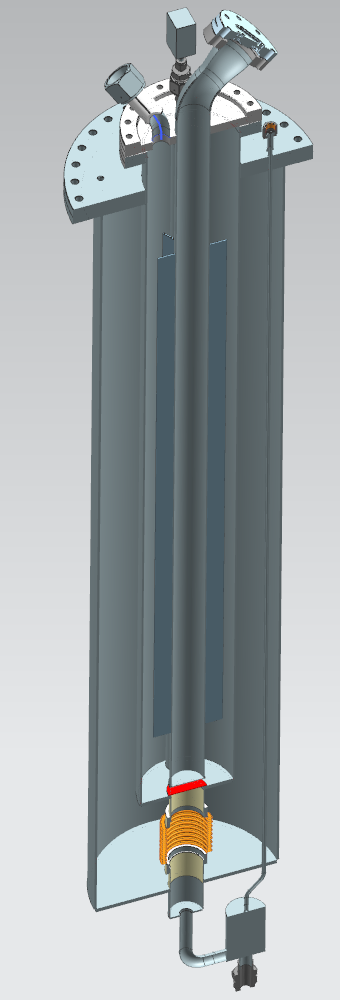 Internal Filter
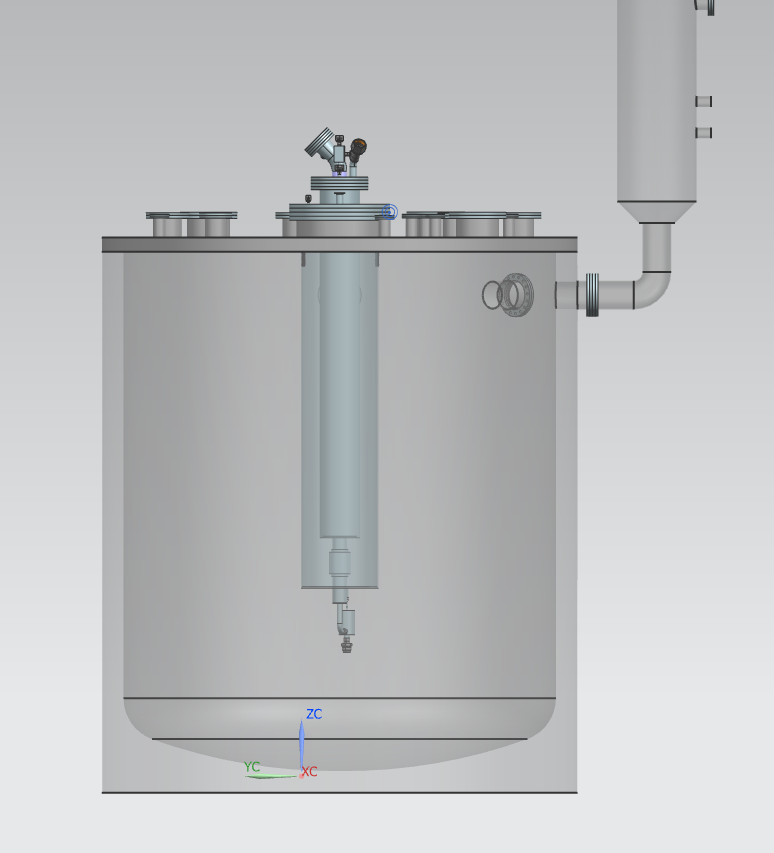 8
10/16/19
K. Cipriano | Iceberg Updates